Gestational Diabetes Management: What’s New & How to Achieve Optimal Outcomes
Linda Yarrow, PhD, RDN, LD, CDE
Dept. of Food, Nutrition, Dietetics & Health
Kansas State University
Clay Country Medical Center
Learning Outcomes
Participants will be able recognize the risks associated with hyperglycemia on pregnancy outcomes
Participants will be able describe the different screening methods for GDM and identify the treatment goals for optimal GDM outcomes
Participants will be able to describe the treatment options to include nutrition, physical activity, self-monitoring of glucose, and pharmaceutical options.
Classifications of Diabetes
Type 1: Primary Defect: Insulin deficiency due to beta cell failure
~ 5% of all diabetes diagnoses

Type 2: Primary Defect: Insulin resistance due to…
Overweight/excess weight gain
Food choices
Sedentary lifestyle
Ethnicity
PCOS 
90-95% of diabetes diagnoses
Gestational Diabetes
Glucose intolerance with onset or first recognition during pregnancy
Primary defect: Insulin resistance due to placental hormones in addition to:
Overweight/excess weight gain in pregnancy
Family hx of type 2 dm
Sedentary lifestyle
Ethnicity
PCOS
Prior IGT or GDM
Age
Multiple gestation
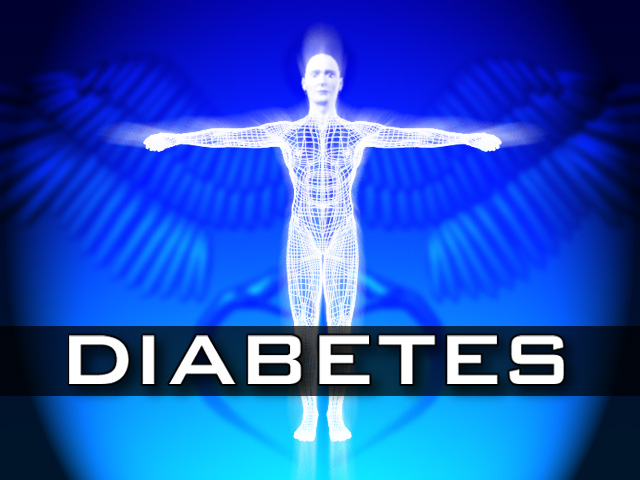 GDM Prevalence
~ 15-20% of all pregnancies
Prevalence of diabetes in pregnancy has increased in the United States, with the majority being an increase in GDM
Increase in diagnosis parallels increase in obesity in the U.S. and world-wide
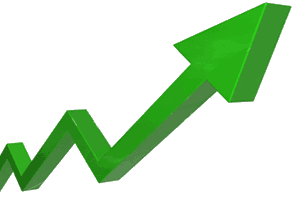 Screening
Screen women at 24-28 weeks 
No previous dx of diabetes
No risk factors
Test for undiagnosed dm at first prenatal visit for those with risk factors using standard diagnostic criteria
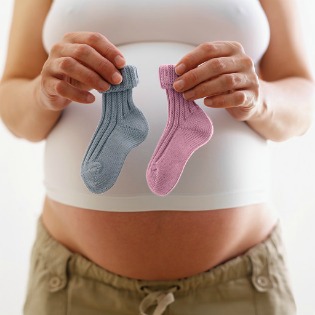 Diagnostic Criteria
Risk Factors for early prenatal testing
Overweight or obese
First degree relative with dm
History of GDM
Acanthosis Nigricans
PCOS
Physical inactivity
HTN
HDL <35 or triglycerides >250
CVD history
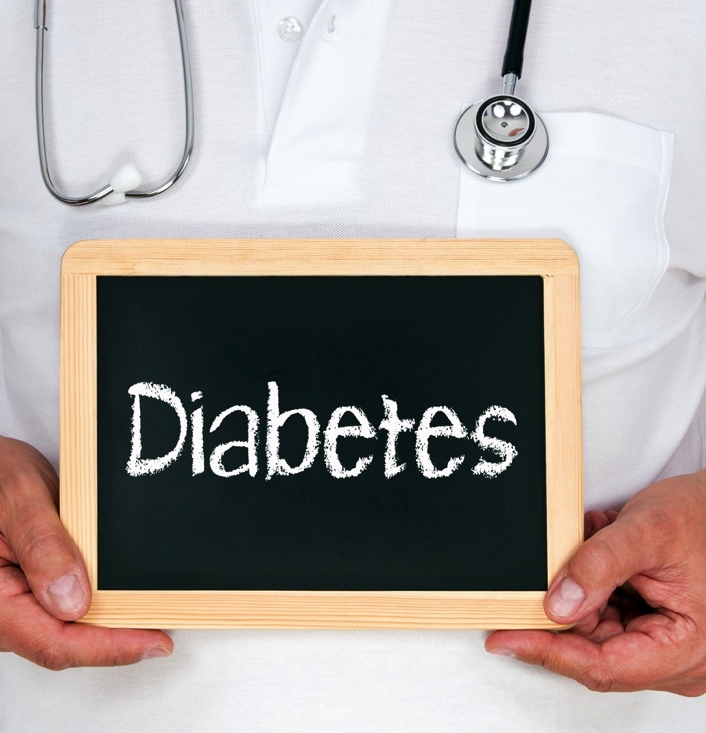 Acanthosis Nigricans
Diagnostic Criteria
Obesity epidemic has led to more undiagnosed type 2 dm in women
Women diagnosed in first trimester of pregnancy should be labeled as pre-existing pre-gestational dm
When diagnosed in 2nd or 3rd trimester of pregnancy, it is GDM
HAPO Study (Hyperglycemia & Adverse Pregnancy Outcome)Multinational cohort study of 23,000 pregnant women
Primary adverse risks:
Macrosomia (50% risk)
Cesarean section
Neonatal hypoglycemia
Neonatal hyperinsulinemia
Secondary Outcomes:
Preterm birth
Shoulder dystocia
Skinfold thickness >9-%
Admission to NICU
Hyperbilirubinemia
Pre eclampsia
Miscarriage
Stillbirth
Two Strategies for Diagnosis
One Step
Two Step
75 g OGTT (fasting 8 hrs)
Cutoffs based on odds of adverse outcomes at 1.75
Dx when exceeds 1 value
Fbg: >92 mg/dL
1 hr: >180 mg/dL
2 hr: >153 mg/dL
50 g GLT (non-fasting)
+ (>130-140) : 3 hr 100 g OGTT
Dx when exceeds 2 values
Fbg: >95 mg/dl
1 hr: >180 mg/dl
2 hr: >155 mg/dl
3 hr: >140 mg/dL
GDM in the US
Using the new diagnostic criteria, the diagnosis rate in the U.S. increased from 8% to 18%
15% of diagnosed patients will require oral medications or insulin
Immediately after pregnancy, 5-10% will have type 2 dm
Women who have GDM have a 35-60% risk of developing dm within the next 10-20 years
2011 study (900,000 women) found 1/3rd were not screened for GDM and 19% who were dx were not screened for dm within 6 months after giving birth
Pre-conceptual Planning
Obese patients:
3-4 times more likely to develop GDM
Increased risk of miscarriage/stillborn
Increased risk of congenital abnormalities
Increased risk of pre-term delivery
Increased risk of macrosomia
Increased risk of caesarean section
Increased risk of postoperative complications
Recommended Weight GainIOM
Glycemic Goals
Physiology of Diabetes in Pregnancy
Mother’s blood brings extra glucose to the fetus
Fetus makes more insulin to handle extra glucose
Extra glucose gets stored as fat and fetus becomes larger than normal
Placental hormones increase insulin resistance
Placental hormones increase degradation of insulin
GDM Treatment
Lifestyle Modifications
Medical Nutrition Therapy (MNT)
Physical activity
Weight management
70-85% of women can control GDM with lifestyle modification alone
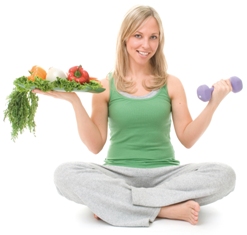 MNT
Kcal: energy estimations are individualized based on PPW, activity, and weight gain pattern. Typically 2200-2600 kcal/day
CHO counting: minimum 175 g CHO per day for pregnancy, best results with <45% of energy
Protein: 0.8 g/kg bw increases to 1.1 g/kg bw in 2nd trimester (+25 g/day). RDA: 71 g/day
Fat: same as general population with emphasis on 2-3 servings DHA foods per week (up to 12 oz of low mercury, preferably fatty fish)
CHO Regulation
Most women with GDM are CHO sensitive due to hormone changes
Recommend 3 meals + 1-2 snacks carefully spaced and at consistent times
First meal of the day has the most insulin resistance
Breakfast: 15-30 g CHO, no fruit
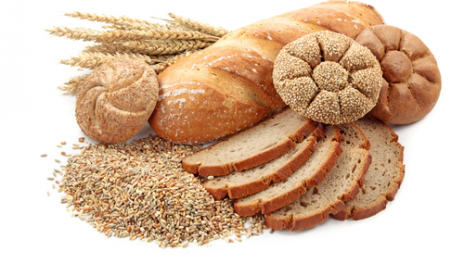 CHO Regulation
Initially, limit:
Refined sugars
Fruit juice
Soda
Energy drinks
Sports drinks
Sweetened coffee/tea
Refined breakfast cereals
Instant mashed potatoes/noodles
Use can be individualized based on glycemic control
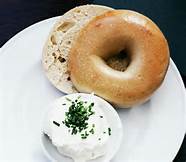 CHO Regulation
Emphasis on slower digested CHO: whole grains, legumes, fresh vegetables
Fresh fruit: limit to one serving per meal, avoid at breakfast until glycemic control is observed
Snacks: 2-3 hrs between meals and snacks
CHO content of snacks: less than meal content
Bedtime snack: 15-30 g CHO and 1 oz protein
No longer than 10 hrs between snack and breakfast to lower risk of starvation ketosis
Non-nutritive Sweeteners
“According to the EAL, very limited evidence (Grade IV=Expert Opinion) is available to support the use of nonnutritive sweeteners for GDM. The Food and Drug Administration (FDA) has approved aspartame, acesulfame potassium, sucralose, saccharin, and neotame for general use, while whole leaf or crude extracts of stevia have not been approved.”
“The use of FDA-approved nonnutritive sweeteners during pregnancy is acceptable with the exception of aspartame for pregnant women with phenylketonuria.”
Other Lifestyle Modifications
Exercise: remain active 15 minutes after meals
Exercise 30 minutes+ per day as tolerated
Hydration
Adequate sleep
Stress management
SMBG: self-monitoring of blood glucose: fasting and 1-2 hr post-prandial
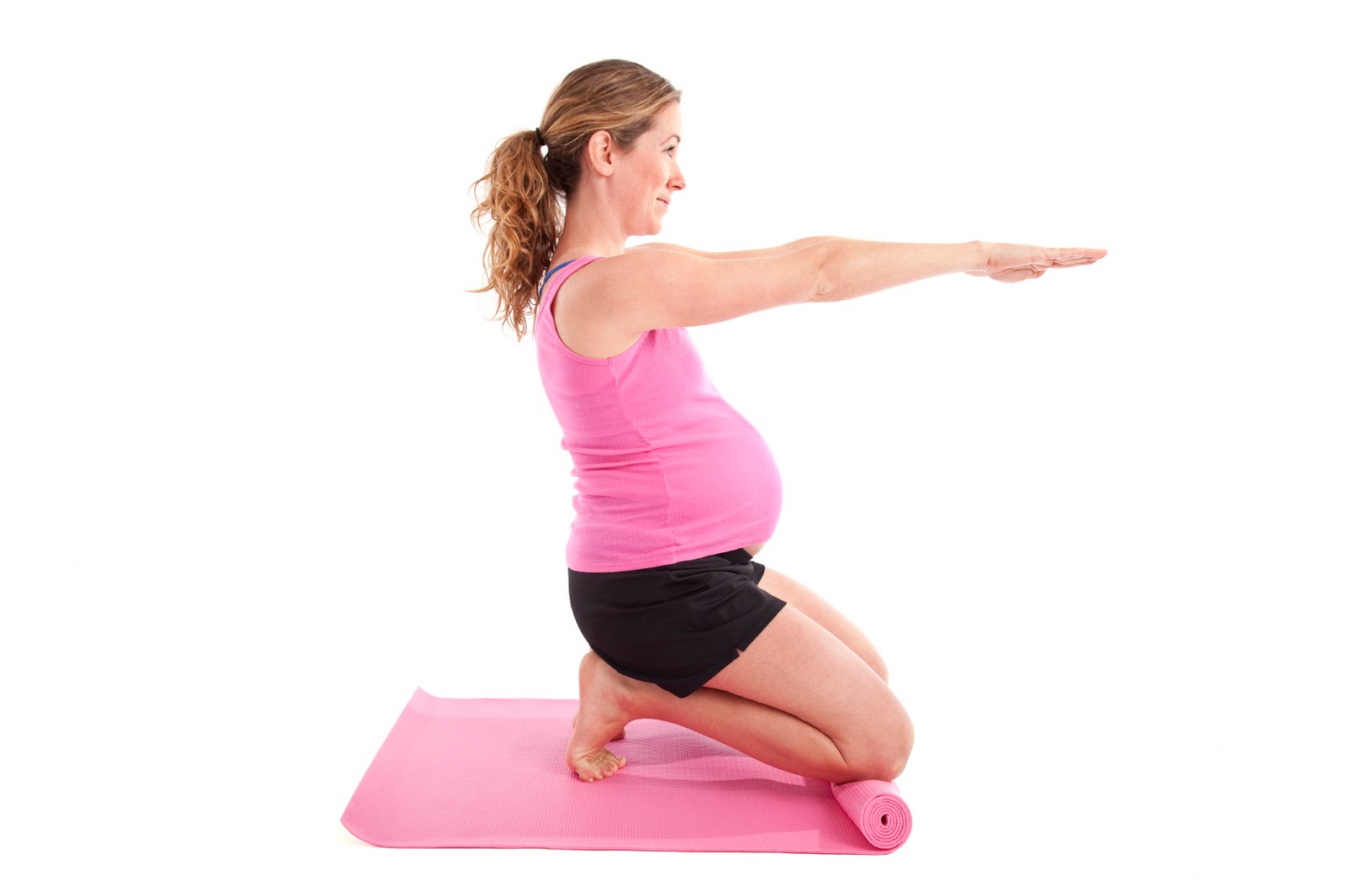 Monitoring
MNT goals should be reviewed at least monthly as glucose tolerance worsens as pregnancy advances
Monitor weight and adjust meal plan as needed
If diet adherence/physical activity is positive and glucose goals are not achieved, consider pharmaceutical initiation
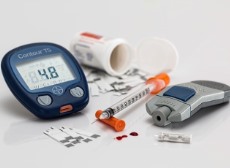 Glycemic Targets
FBG < 95
1 hr post-prandial glucose <140
2 hr post-prandial glucose <120
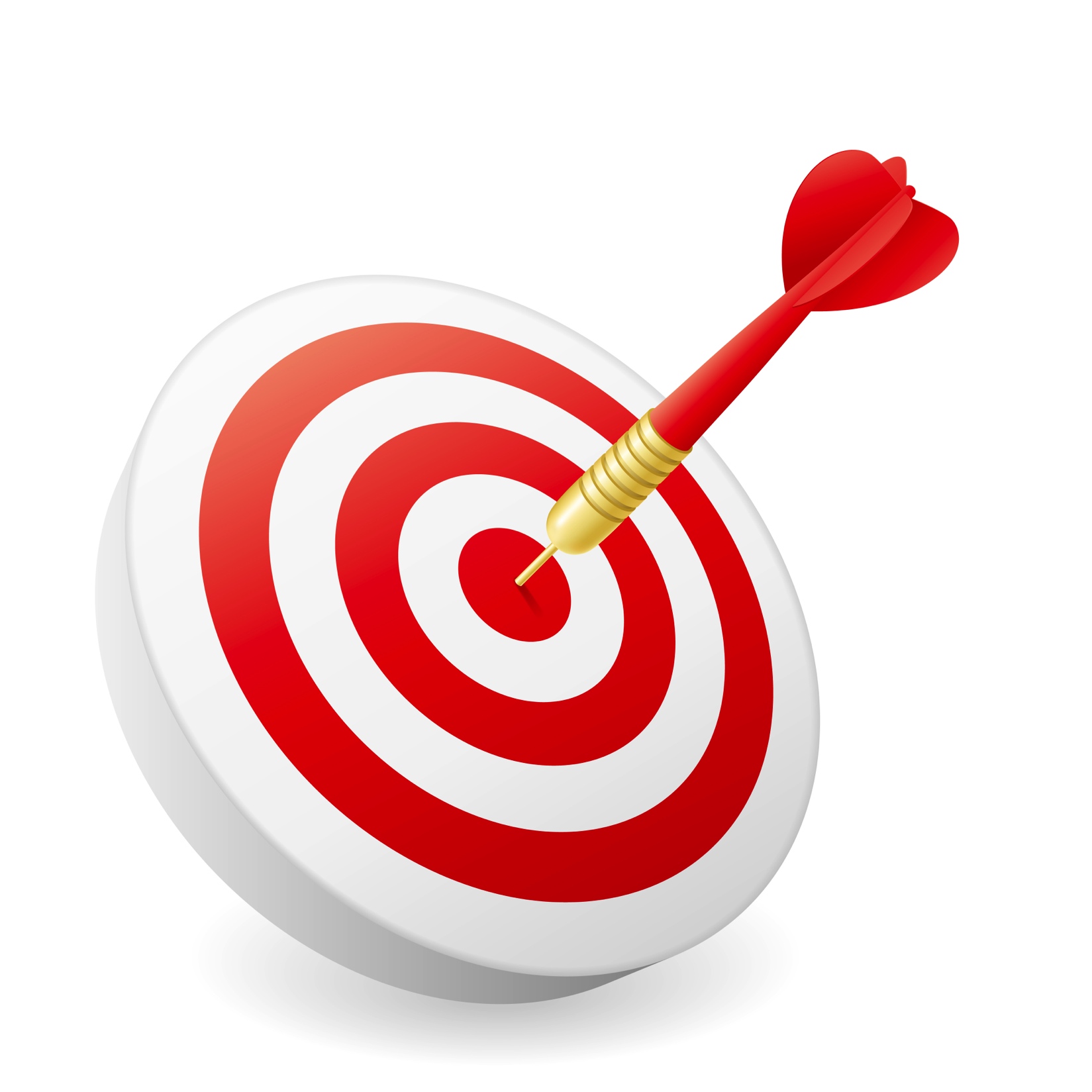 Medication
Women with greater initial hyperglycemia may require early initiation of pharmacologic therapy
Insulin is recommended as first line treatment
Metformin: may slightly increase the risk of prematurity
50% of patients started on Metformin eventually needed insulin for glycemic control
Metformin crosses the placenta. No adverse effects on fetus have been noted but long-term studies are lacking.
Insulin: increasing insulin resistance starting in 2nd trimester. Adherence to SMBG is critical.
[Speaker Notes: US FDA pregnancy category B: Animal reproduction studies have failed to demonstrate a risk to the fetus and there are no adequate and well-controlled studies in pregnant women.]
Post-partum Care
4-12 weeks post-partum: OGTT is preferred over AlC due to increased red blood cell turnover related to pregnancy or blood loss during delivery
If first check is normal, recheck every 1-3 years depending on risk factors
Lowest risk for type 2 dm: 
Healthy eating plan
Post-partum weight
Exercise
Pre-conceptual planning for next pregnancy
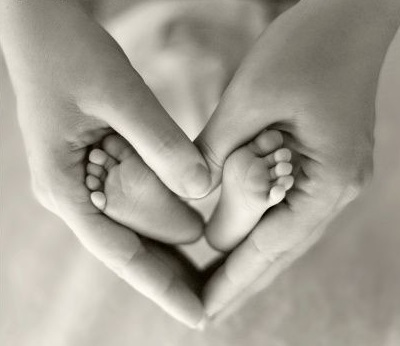 Breastfeeding
Normal weight woman: 1-2 # per month does not impact milk quantity
Overweight woman: up to 4.5# per month
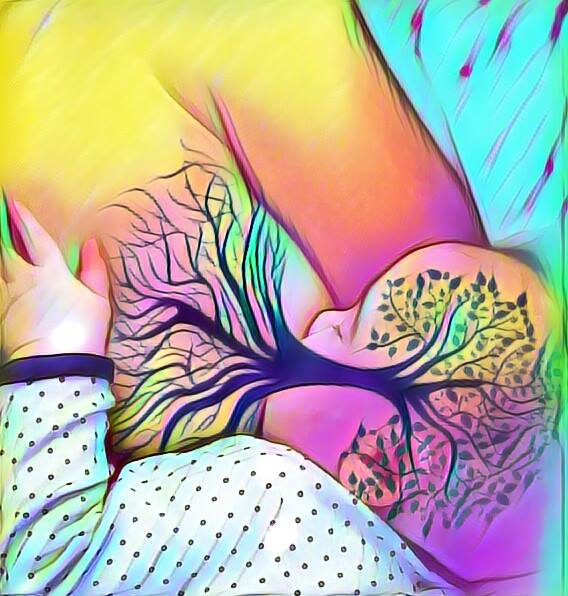 Review & Questions?